Vysoká škola technická a ekonomická v Českých Budějovicích Okružní 10, 370 01 České Budějovice Název projektuMultimediální pomůcky pro výuku a propagaci odborných předmětů navazujícího magisterského studijního programu Logistika na Katedře dopravy a logistikyČíslo projektu8210-010/2020
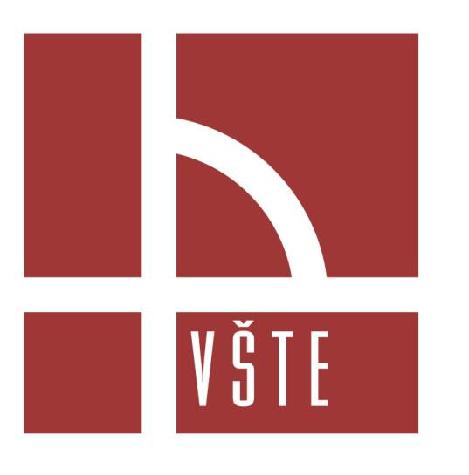 ŘešiteléStopková, Mária, Ing., PhDStopka, Ondrej, Ing., Phd.Ľupták, Vladimír, Ing., Phd.				Řešeno v roce 2020
Cíl řešení
podpora výuky vybraných odborných předmětů navazujícího magisterského studijního programu Logistika (KDL) 
multimediální pomůcky (videa)
cílové skupiny
studenti navazujícího magisterského studijního programu Logistika (KDL) – náplň a odborné zaměření předmětů
potenciální budoucí studenty - propagace studijního programu
Materiál a metodika řešení
natáčení odborných videí (kamera, tablet a powerbanky)
dopravní provoz města ČB
služební cesty řešitelů  do podniků na území ČR 
Seřaďovací nádraží společnosti ČD Cargo
Železniční stanice Horní Dvořiště
Logistické centrum společnosti Budvar, n.p.
Logistické centrum ČD Cargo v Lovosicích
Terminál intermodální přepravy ČD DUSS Lovosice
příprava a namluvení textu k pořízeným videosekvencím (mikrofon)
zpracování (sestříhání) pořízených videozáznamů a namluveného textu (monitor)
archivace videí (datová uložiště - externí datové disky)
Výsledky a diskuse
6 multimediálních souborů přehratelných v běžně dostupných přehrávačích videí (průřezová profilace jednotlivých odborných předmětů)
výuka
prezentace VŠTE (Den otevřených dveří, Noc vědců apod.)
umožnění studentům v krátkém čase získat ucelené informace v oblasti logistických procesů
doplnění dosavadních matriálů (popisy technologií a statické obrázky) výuky v kontextu připravenosti absolventů pro praxi
náhrada zastaralých a nekvalitní videosekvence z internetu
Hlavní přínosy řešení
obohacení vybraných odborných předmětů navazujícího magisterského studijního programu Logistika (KDL) o praktické zkušenosti v oblasti logistických procesů v prostředí firem a reálného dopravně-logistického provozu města
snadnější pochopení učebních textů pro studenty
zvýšení efektivity vzdělávacího procesu na VŠTE 
zvýšení atraktivity navazujícího magisterského studijního programu Logistika (KDL) pro potenciální uchazeče 
zvýšení atraktivity výběrových prezentačních akcí (Noc vědců, Den otevřených dveří apod.) laboratorního vybavení KDL pro širokou odbornou i laickou veřejnost
Závěr
v kvalitním vzdělávacím procesu je aplikace multimediálních záznamů již nezbytnou součástí výuky
využití názorných videí v průběhu výuky odborných předmětů podporuje snadnější osvojení si technologických postupů, vazeb mezi procesy a jejich posloupnost, čímž je umožněna kvalitní, ucelená a zevrubná příprava absolventů navazujícího magisterského studijního programu Logistika na (KDL)
Použité zdroje
BŘEZINA, E. a H. BÍNOVÁ, 2014. Dopravní logistika. Praha: ČVUT. ISBN 978-80-01-05612-7.
ČUJAN, Z. a Z. MÁLEK, 2008. Výrobní a obchodní logistika. 1. vydání. Zlín: UTB - F. ISBN 978-80-7318-730-9.
GROS, I., I. BARANČÍK a Z. ČUJAN, 2016. Velká kniha logistiky. 1. vydání. Praha: VŠCHT, 512 s. ISBN 978-80-7080-952-5.
HUGOS, M. H. Essentials of Supply Chain Management. Third Edition. : Wiley, 2011. 348 s. ISBN 978-0-470-94218-5.  
JEŘÁBEK K. Logistika: studijní opora pro kombinované studium. 1. vyd. České Budějovice: Vysoká škola technická a ekonomická v Českých Budějovicích, 2012. 96 s. ISBN 978-80-7468-016-8.
JEŘÁBEK, K., R. KAMPF a L. BARTUŠKA, 2016. Logistické minimum. České Budějovice: Vysoká škola technická a ekonomická v Českých Budějovicích. ISBN 978-80-7468-073-1.
LAMBERT, D. M. Supply Chain Management: Processes, Partnerships, Performance. 2nd edition.: Supply Chain Management Institute, 2005. 344 s. ISBN 978-0-9759949-1-7.
LIŽBETIN, J., O. STOPKA a V. ZITRICKÝ. Dopravní prostředky. 1. vydání. České Budějovice: Vysoká škola technická a ekonomická v Českých Budějovicích, 2016. 155 s. ISBN 978-80-7468-101-1.
LUKOSZOVÁ, X. a O. STOPKA. Logistická centra na globálním trhu. 1. vydání. Jesenice: Ekopress, 2019. 194 s. Učebnice. ISBN 978-80-87865-51-4.
SIXTA, J. a M. ŽIŽKA, 2010. Logistika - Metody používané pro řešení logistických projektů. Praha: Computer Press. ISBN 978-80-251-2563-2.
STOPKA, O. Application of Operations Research Methods in City Logistics. první. Kielce, Poland: Wydawnictwo Politechniki Świętokrzyskiej, Kielce, Poland, 2020. 203 s. ISBN 978-83-65719-85-0.
Děkuji za pozornost